GeDI
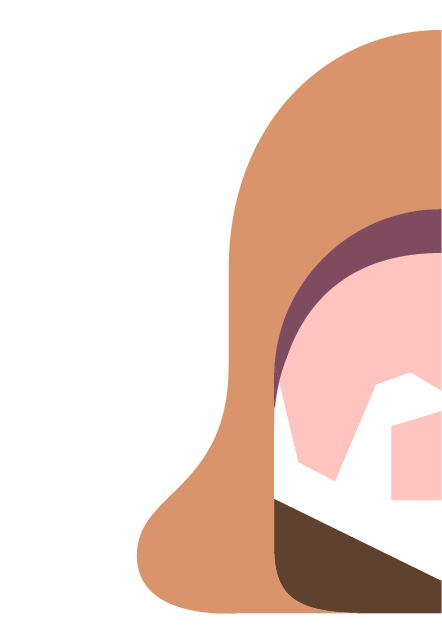 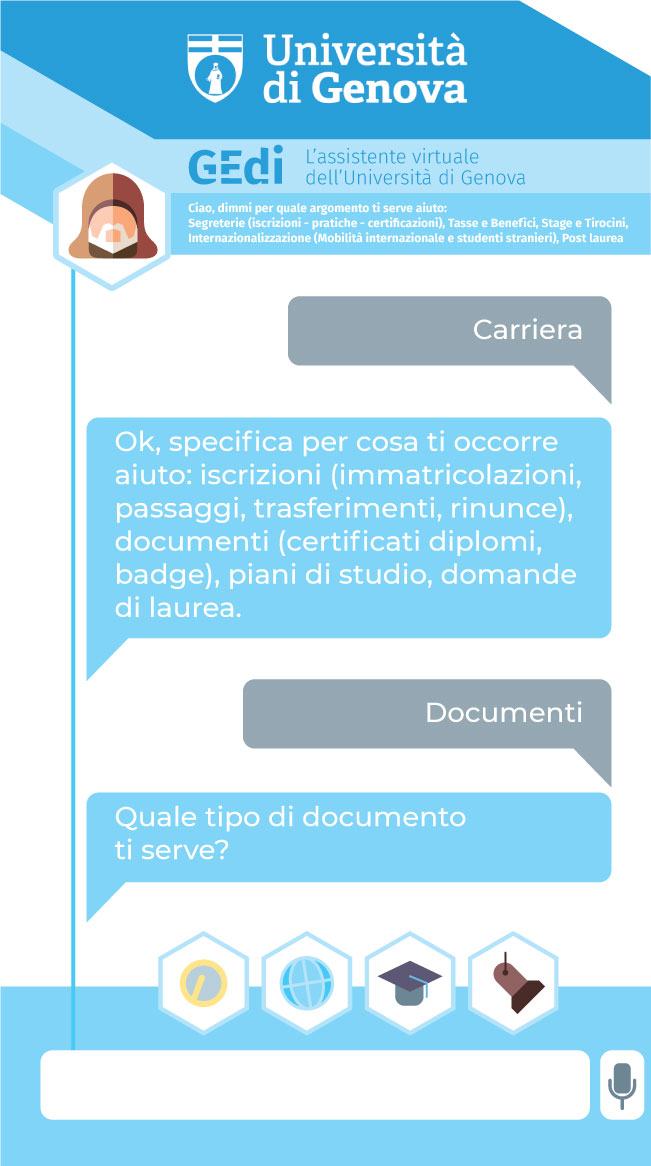 Ciao, sono l'assistente virtuale dell'Università di Genova. Dimmi per quale argomento ti serve aiuto:

Per sapere che cosa è una Chat Bot!

Per sapere se ti serve nel rapporto con i tuoi utenti e nella tua organizzazione!
GeDI l’assistente virtuale
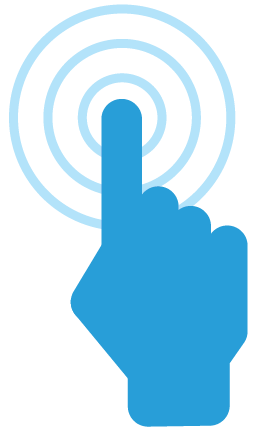 I suoi fratelli  famosi
Google, Alexa, Siri, Cortana
Non sono solo chat bot, ma sono anche configurabili, smart speaker
GeDI l’assistente virtuale
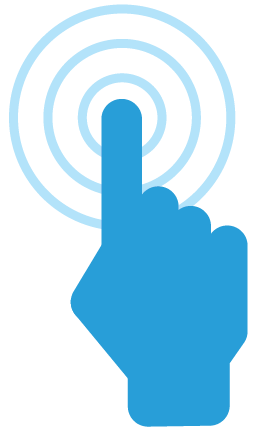 Una chat bot?
Piattaforme  che simulano e riproducono conversazioni con l’utente.
GeDI STUDENTS: OGGI
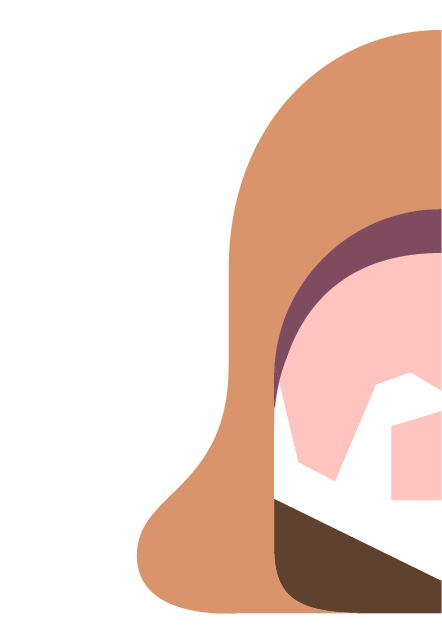 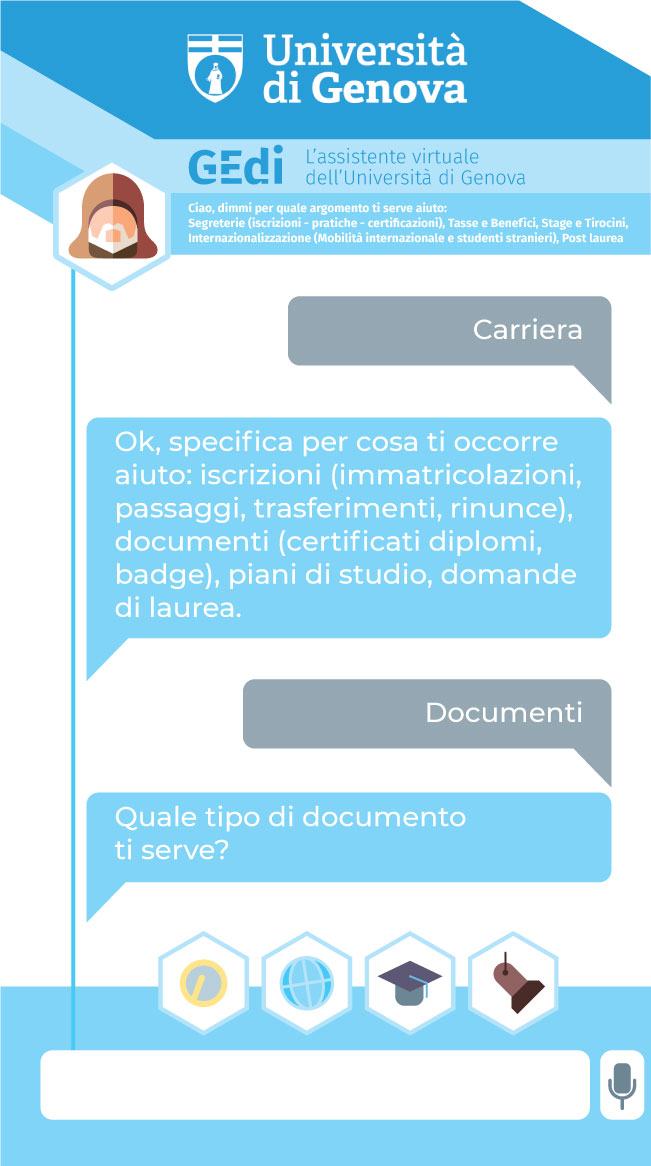 Gli studenti accedono da Webstudenti
Ciao, sono l'assistente virtuale dell'Università di Genova. Dimmi per quale argomento ti serve aiuto: Segreterie (iscrizioni - pratiche - certificazioni), Tasse e Benefìci, Stage e Tirocini, Internazionalizzazione (Mobilità internazionale e studenti stranieri), Post laurea
GeDI STUDENTS: INTERAZIONI
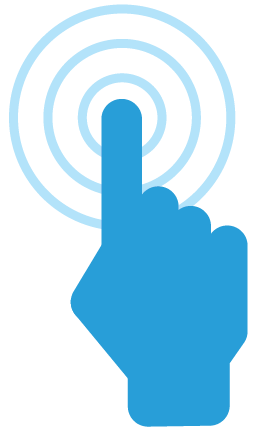 17023
Interazioni dalla messa in linea
30 LUG 2019 17:15
Di cui


9.956
con interazioni hanno proseguito
GEDI STUDENTS: DATI SULLE INTERAZIONI
Numero
giornaliero 
massimo di 
interazioni 
16 SET 2019
905
Numero
giornaliero 
medio di 
interazioni 

332,36
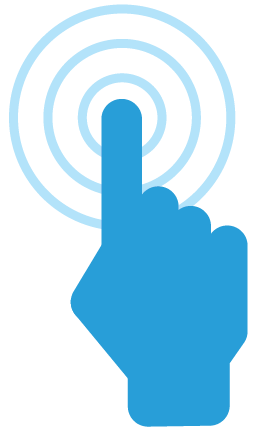 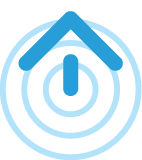 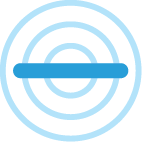 ARGOMENTI DI 1° LIVELLO SCELTI
3375 segreterie
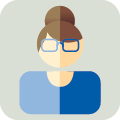 5354 tasse
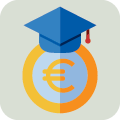 428 stage e tirocini
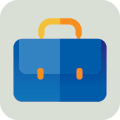 245 internazionalizzazione
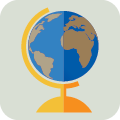 554 post-laurea
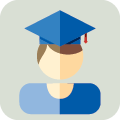 GeDI l’assistente virtuale
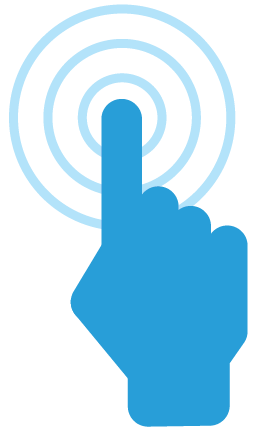 I suoi punti di forza
Linguaggio naturale, sintesi, istantaneità
Può essere la base di conoscenza per tutti i punti in cui si forniscono informazione (unica, standardizzata,….)
GeDI l’assistente virtuale
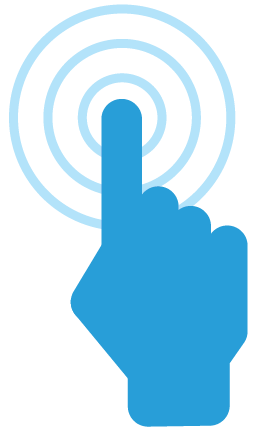 I suoi punti di attenzione
Monitoraggio continuo
Occorre monitorare i dati e i contenuti degli accessi!
GeDI l’assistente virtuale
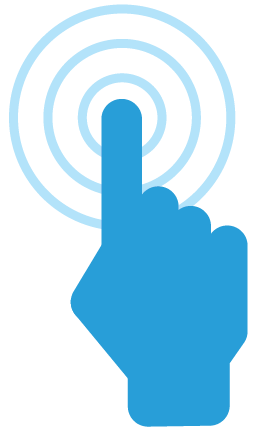 I suoi punti di attenzione
Contenuti
Occorre inserire le informazioni!
L’assistente virtuale: ultima riflessione
By 2022, 70% of white-collar workers will interact with conversational platforms on a daily basis. This expected growth is on par with the increase of millennials in the workplace. Because chatbots cater to millennials’ demand for instant, digital connections that keep them up to date at all times, millennials will likely have a large impact on how well and how quickly organizations adopt the technology. 
 
Read more: Gartner Top Technologies and Trends Driving the Digital Workplace
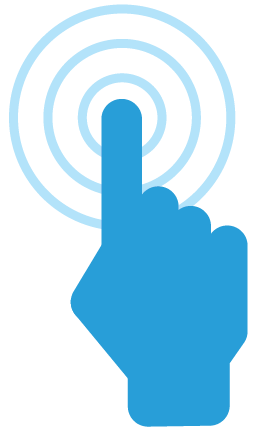 Una chat bot?
GeDI
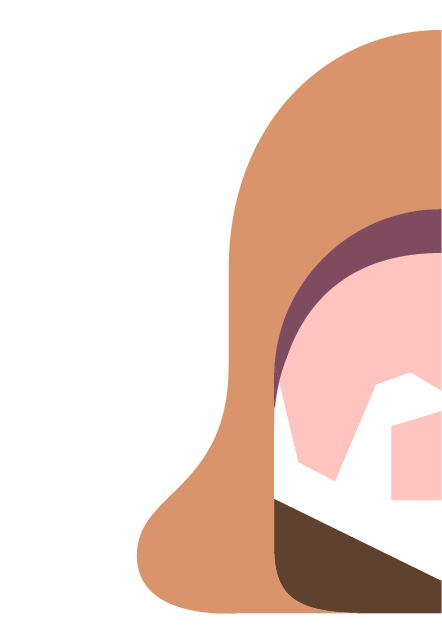 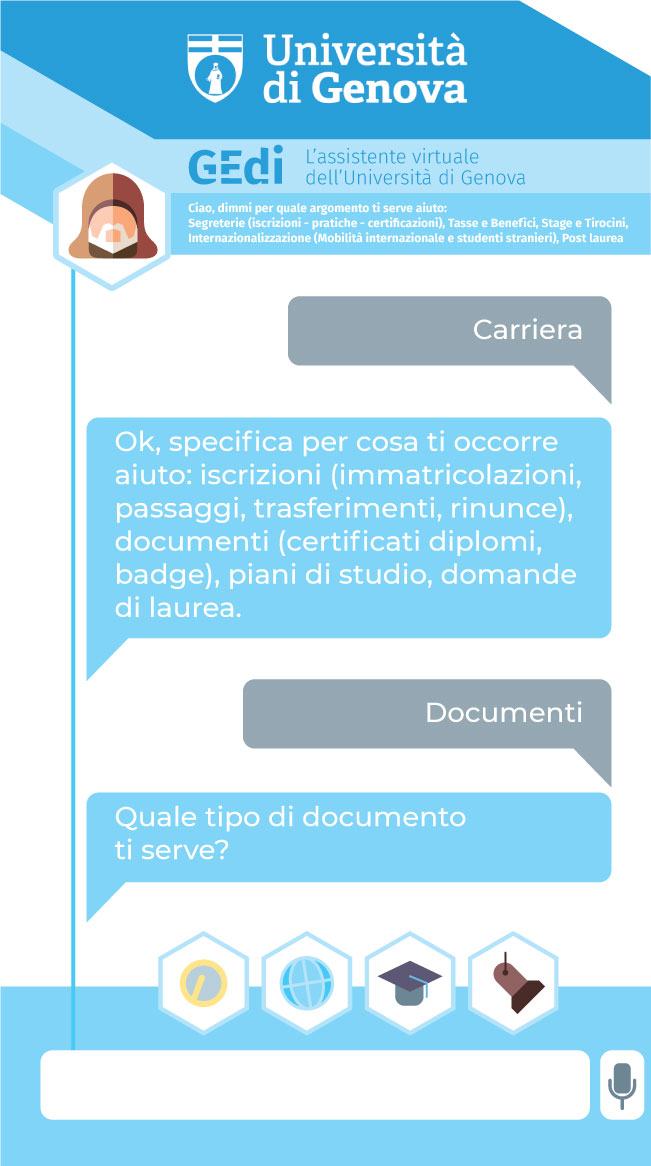 Ciao, sono l'assistente virtuale dell'Università di Genova. 

Ti ringrazio dell’attenzione!